ВЕСНА ИДЁТ…
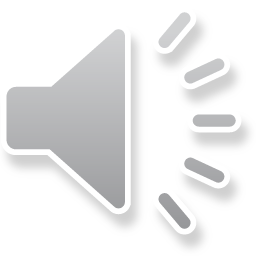 Музыка  и анимация
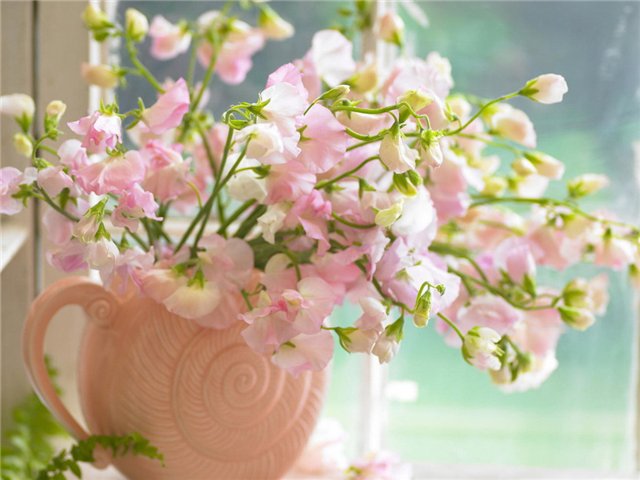 ВЕСНА ИДЁТ…
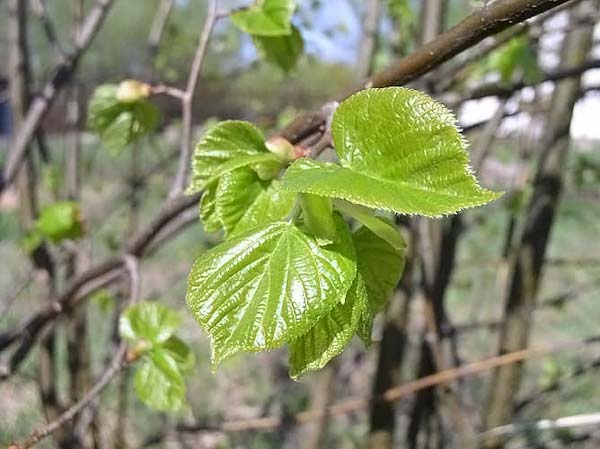 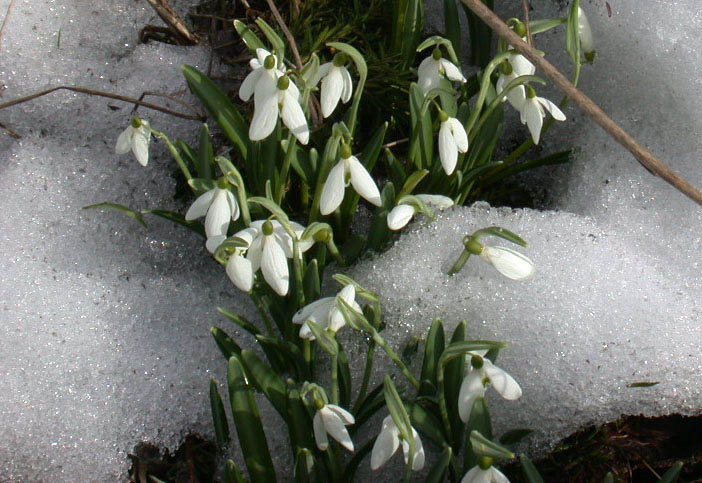 И расцвёл подснежник…
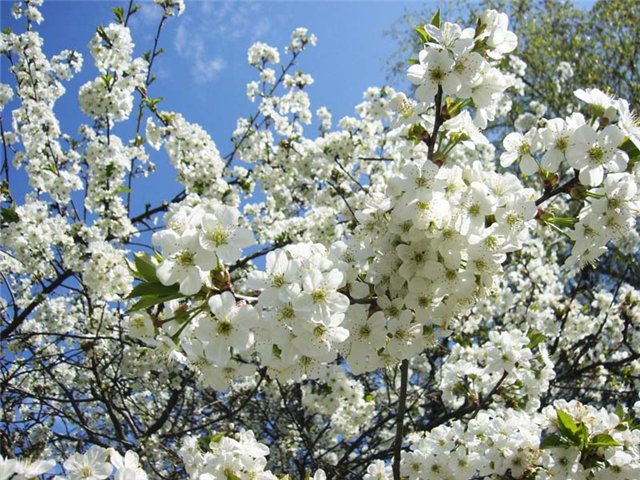